Хвороба легіонерів (ЛЕГІОНЕЛЬОЗ)
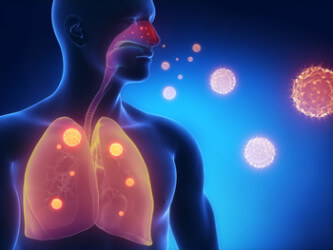 Хвороба легіонерів відома з середини сімдесятих років минулого століття,
      коли вперше її виявили в учасників з’їзду Американського легіону, звідки і пішла її назва. 
     Це досить важке захворювання, при якому уражаються багато внутрішні органи і системи, але особливо страждають легені.
Що таке хвороба легіонерів  і як нею можна захворіти?
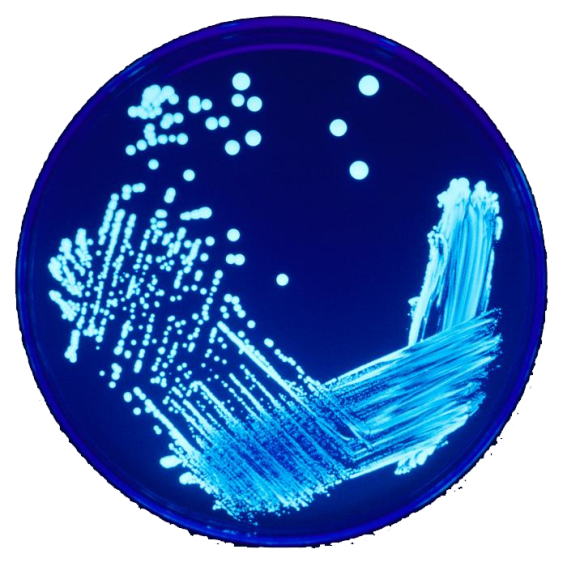 Хвороба легіонерів (легіонельоз) — це гостре інфекційне захворювання, 
     викликане різними бактеріями з роду легіонелл.
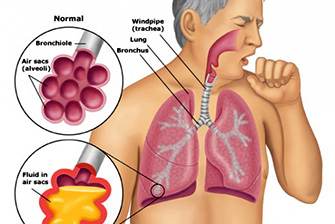 Захворювання протікає важко, з високою температурою, порушенням загального стану хворого, запаленням легень і ураженням інших органів і систем, у тому числі головного мозку.
Уперше захворювання, схоже на хворобу легіонерів було описано в 1949 році, після цього був ряд аналогічних спалахів захворювань, і тільки майже через 30 років після опису першого випадку були, нарешті, виділені збудники цієї інфекції — легіонелли. Сьогодні виділено близько 40 видів легіонел, 17 з яких викликають легіонельоз. 
     
     Деякі легіонелли викликають захворювання тільки при зниженні імунітету.
Поширення і носії хвороби
Легіонели поширені в навколишньому середовищі і здатні довгостроково зберігатися в ній, особливо у водному середовищі при температурі до 60°C. Тому легіонельоз вважається техногенною інфекцією.

Збудники інфекції розмножуються в кондиціонерах, душових кабінах, водопровідних трубах і шлангах. Крім того, легіонели можуть розмножуватися в водоймах з теплою прісною водою.
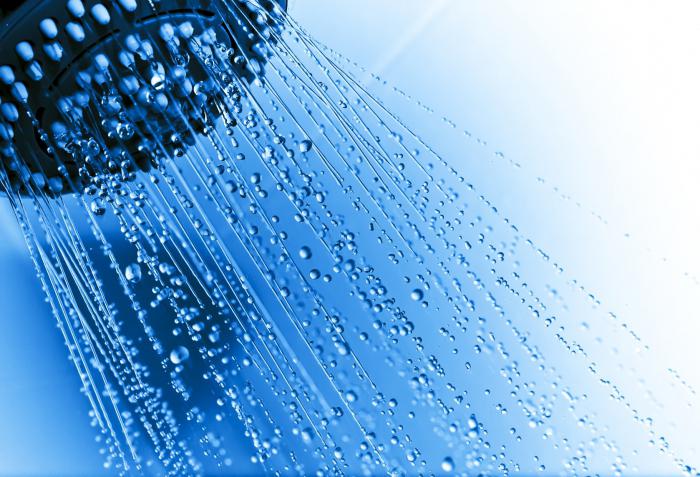 Способи зараження
В організм людини легіонелли потрапляють повітряно-крапельним шляхом при вдиханні водних аерозолів (наприклад, під час прийняття душу); 

повітряно-пиловим способом при вдиханні пилу, що містить легіонелли, а також при їх попаданні з води прісних водоймищ під час купання;
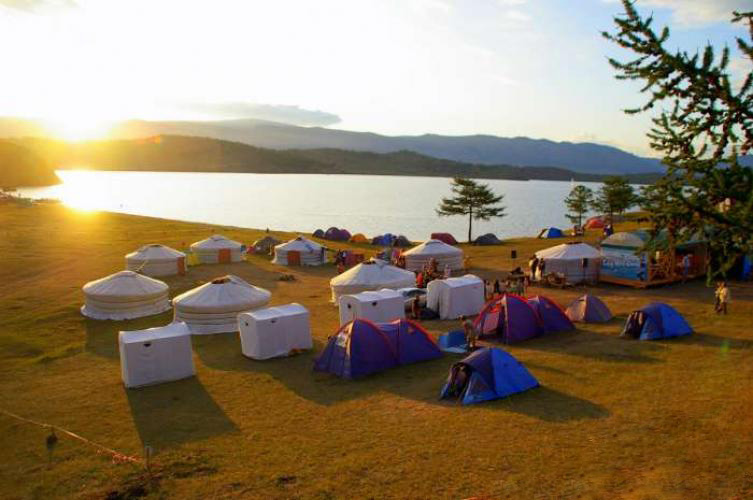 Часто спалахи легіонельозу спостерігаються у людей, що проживають в одному готелі або кемпінгу, тому хвороба легіонерів іноді називають хворобою мандрівників.
Потрапляють в організм людини легіонелли через слизову оболонку дихальних шляхів, проникаючи в її клітини, розмножуючись там і поширюючись на всю бронхо-легеневу систему. 
Пневмонія, викликана легіонелами, звичайно захоплює цілі частки легких, і протікає дуже важко.
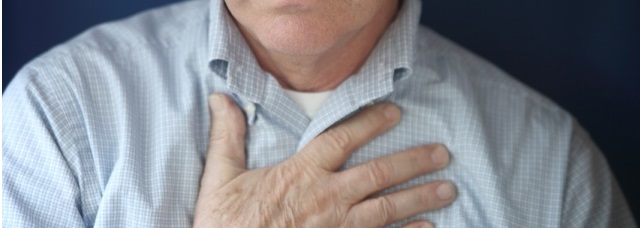 Статистикою встановлено, що найбільше шансів захворіти хворобою легіонерів у людей, які подорожують в теплу пору року, що палять і вживають алкоголь та чоловіків старше 40 років зі зниженим імунітетом.
Ознаки хвороби легіонерів
Інкубаційний період хвороби легіонерів (час від моменту зараження до появи перших ознак захворювання) становить від 2 до 10 днів. 
     Після цього у людини з’являється млявість,   швидка стомлюваність, розбитість, головний біль, 
іноді — рідкі випорожнення.
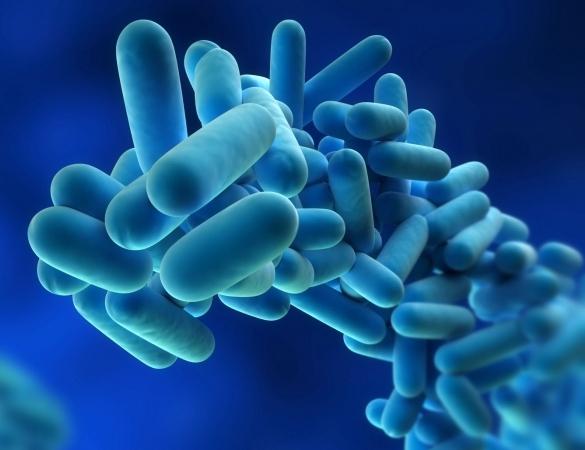 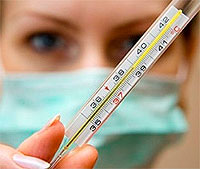 Через деякий час різко піднімається і наростає температура, досягаючи дуже високих цифр. 
Погіршується загальний стан хворого: з’являється озноб, наростаючий головний біль, млявість, загальмованість, біль у м’язах і суглобах, сухий кашель.
Поступово мокрота стає вологою, 
    з домішкою слизу, гною і крові. 
    З’являються болі в грудях, все частіші 
    при глибокому вдиху і кашлю — це говорить
    про те, що у процес втягнута плевра 
   (серозна оболонка, що покриває легені), 
   а також наростаюча задишка.
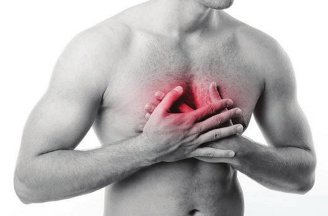 Іноді на перший план виходять ознаки загальної інтоксикації (отруєння організму токсинами, які виділяються збудниками інфекції): нудота, блювання, пронос, біль у животі, сильні головні болі. При ураженні головного мозку можуть виникати порушення свідомості, порушення мови, судоми. В результаті отруєння організму токсинами може виникнути гостре порушення роботи нирок — гостра ниркова недостатність.
Тривалість хвороби
Важкий стан триває зазвичай близько двох тижнів, потім (при адекватному та своєчасному лікуванні) починається повільне одужання з поступовим зниженням температури і відновленням функції уражених органів. У деяких випадках при тяжкому перебігу і несвоєчасно розпочатому лікуванні хворі гинуть від важкої пневмонії або гострої ниркової недостатності.
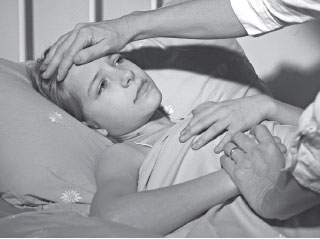 Лікування легіонельозу (Хвороби легіонерів):
Основа етіотропної терапії легіонельозу – застосування макролідів. Зокрема, еритроміцин призначають всередину в дозі 2-4 г /добу, у важких випадках вводять внутрішньовенно крапельно (еритроміцин фосфат по 1 г /добу, максимально до 2-3 г /добу).
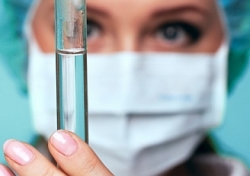 При відсутності або малої вираженості клінічного ефекту антибіотикотерапію доповнюють призначенням рифампіцину в дозі 06-12 г /добу. 

      Курс лікування становить 2-3 тижнів. Хороший клінічний ефект також дає призначення фторхінолонів (пефлоксацин). Патогенетичне лікування, спрямоване на боротьбу з інтоксикацією, кровотечами, розвитком дихальної та ниркової недостатності, шоковими станами, проводять за загальноприйнятими правилами. Необхідна оксигенотерапія, досить часто застосовують ШВЛ.
Профілактика легіонельозу (Хвороби легіонерів):
Епідеміологічний нагляд :
     включає контроль за санітарно-гігієнічним станом систем кондиціонування та охолодження води, душових установок, апаратів ШВЛ та ін.
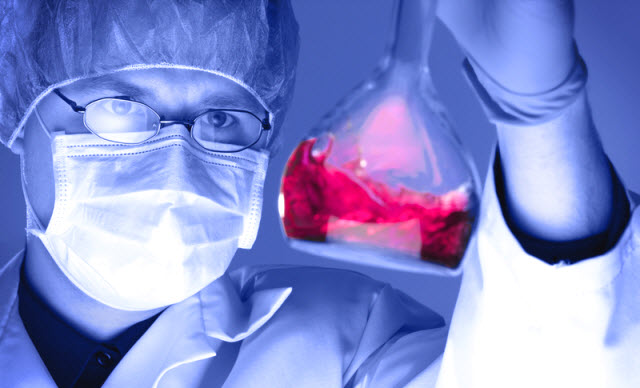 Особливе значення мають своєчасне виявлення водного резервуару збудника та проведення дезінфекції.
Профілактичні заходи:
Проводять контроль за роботою системи кондиціонування, якістю води, що використовується для лікувальних і гігієнічних процедур, і вентиляційною системою. 
     
     Профілактичні заходи спрямовані на зниження концентрації або елімінацію збудника в водних системах. Основні способи дезінфекції - термічний (прогрів води при температурі не нижче 80 ° С) і хімічний (застосування хлору).
Ці методи або їх поєднання застосовують залежно від типу водного об'єкта, що підлягає дезінфекції. На промислових підприємствах, електростанціях, в лікарнях і готелях замкнуті водні системи необхідно чистити і промивати не рідше 2 разів на рік.
При виявленні в системах легіонел  щоквартально проводять дезінфекційні заходи з наступним обов'язковим бактеріологічним дослідженням води. На зміну хлоруванню і термообробці, часто негативно діють на експлуатацію водних систем та приладів, активно впроваджують дезінфектанти, не містять хлору, ультрафіолетове опромінення або пристосування, що збагачують воду іонами срібла і міді. 
      Засоби специфічної профілактики легіонельозу не розроблені.
Заходи в епідемічному осередку
Проводять виявлення хворих серед осіб, які перебували в умовах, схожих з такими при зараженні легіонел. Госпіталізацію хворих проводять тільки за клінічними показаннями. Диспансерне спостереження за перехворіли не регламентовано. У зв'язку з тим, що немає достовірних даних про можливість передачі легионелл від людини до людини, роз'єднання і екстрену профілактику контактних осіб не проводять. Дезінфекцію в осередку не проводять.
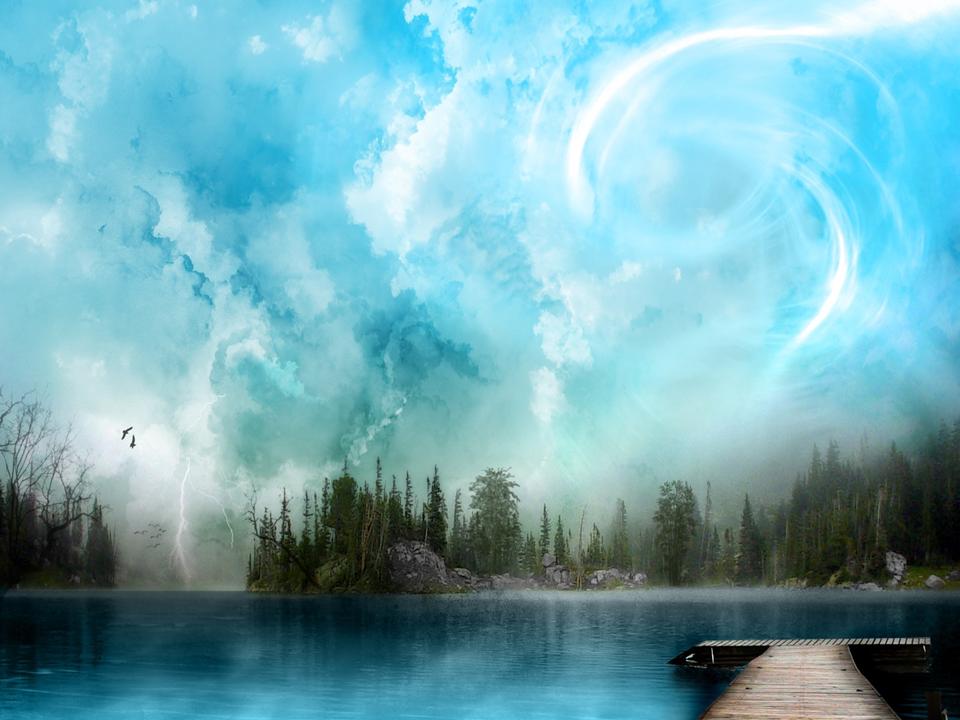 Дякую за увагу

               Над презентацією працювала ПЛЮШКІНА ТЕТЯНА